Borexino DetectorCalibration System
Szymon Manecki, VirginaTech
8/23/2012
SzM, Kavli IPMU, 2012
Virginia Tech
Virginia Tech
Center for Neutrino Physics
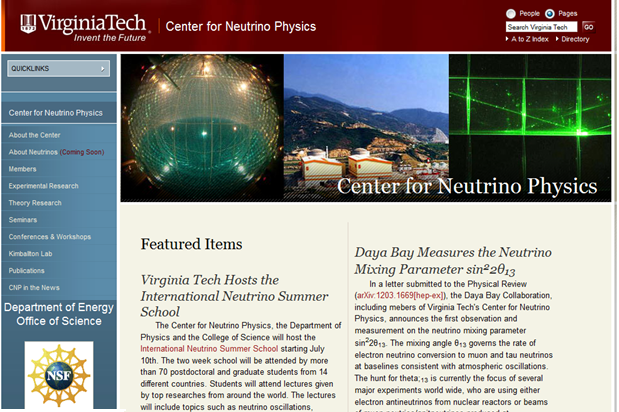 Virginia Tech
Center for Neutrino Physics
Faculty (with focus on neutrinos)
Bruce Vogelaar
Jon Link
Camillo Mariani

Important Events
“International Neutrino Summer School” (2012)
“Sterile Neutrinos at the Crossroads” (2011 workshop)
Center for Neutrino Physics (established 2011)

Principle Topics
Borexino (since inception)
LENS (since inception)
Daya Bay
MiniBooNE
Double Chooz 
LBNE
Tatsu Takeuchi (theory)
Patrick Huber (theory)
Raju Raghavan (th. exp.)    (recently deceased: Oct 2011)
VT Neutrino Funding
NSF (1999) $5.8M

DOE (2006) $2.0M
Virginia Tech
Kimballton Underground Research Facility
1400 m.w.e.
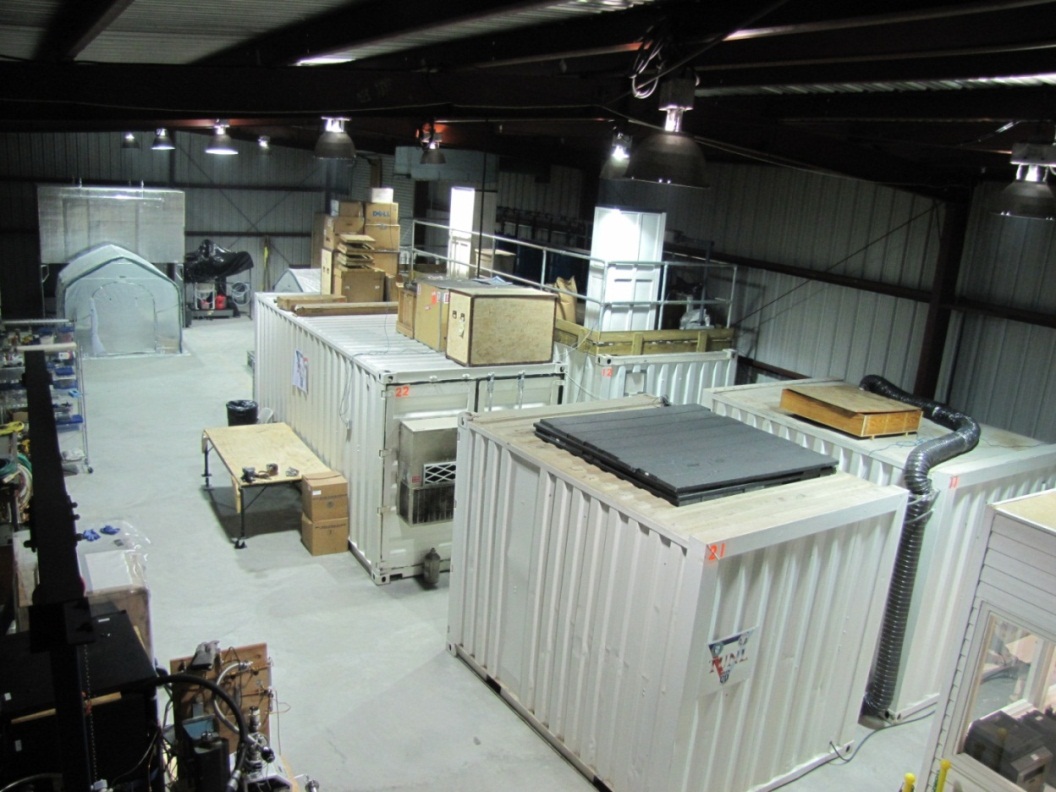 mini-LENS (Low Energy Neutrino Spectroscopy)

Neutron Spectrometer

 Decay to Excited States

HPGe Low-Bkgd Screening

MALBEK (Majorana 0)

39Ar Depleted Argon

Office
A
B
E
C
G
D
F
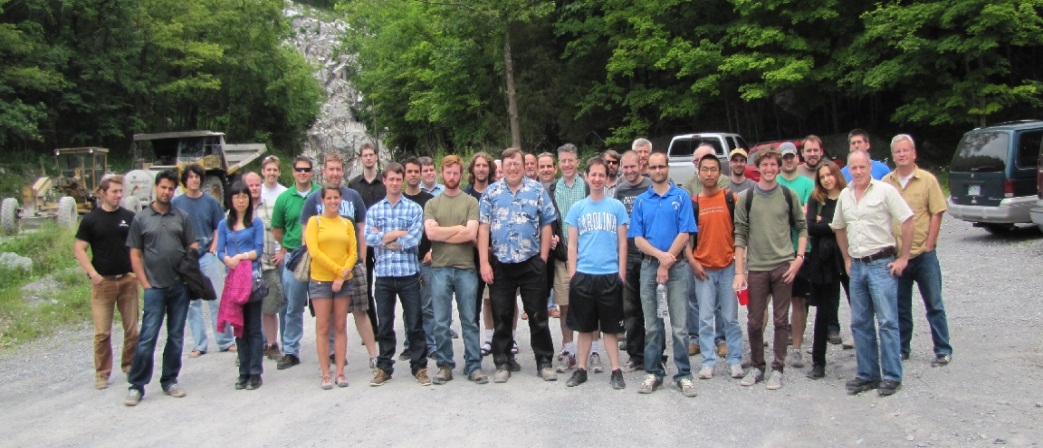 Daya Bay µ Veto
Jon Link and his team was responsible for the Water Pool calibration System
Relative timing of all PMTs;
Monitoring water quality;
Monitor PMT gains;
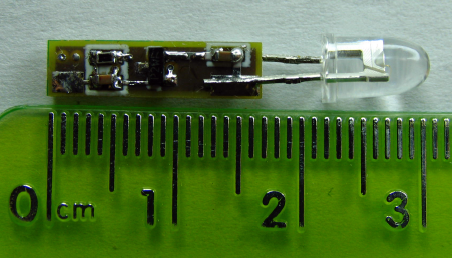 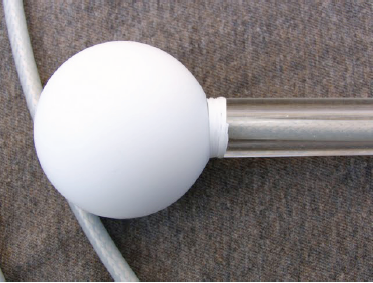 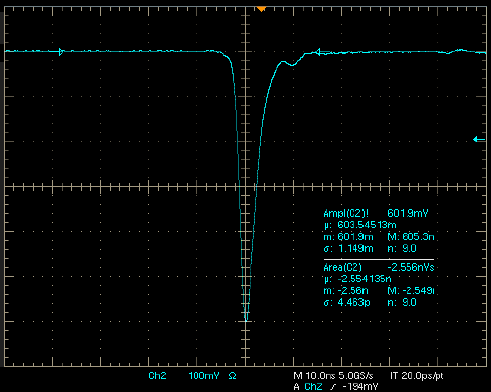 Light Pulse as Viewed by a PMT
3 ns rise time
3 ns FWHM
150 LED flashers;

Teflon diffuser balls optimallydistributed giving uniformlight to all the PMTs;
Borexino Detector
Borexino Detector
Design
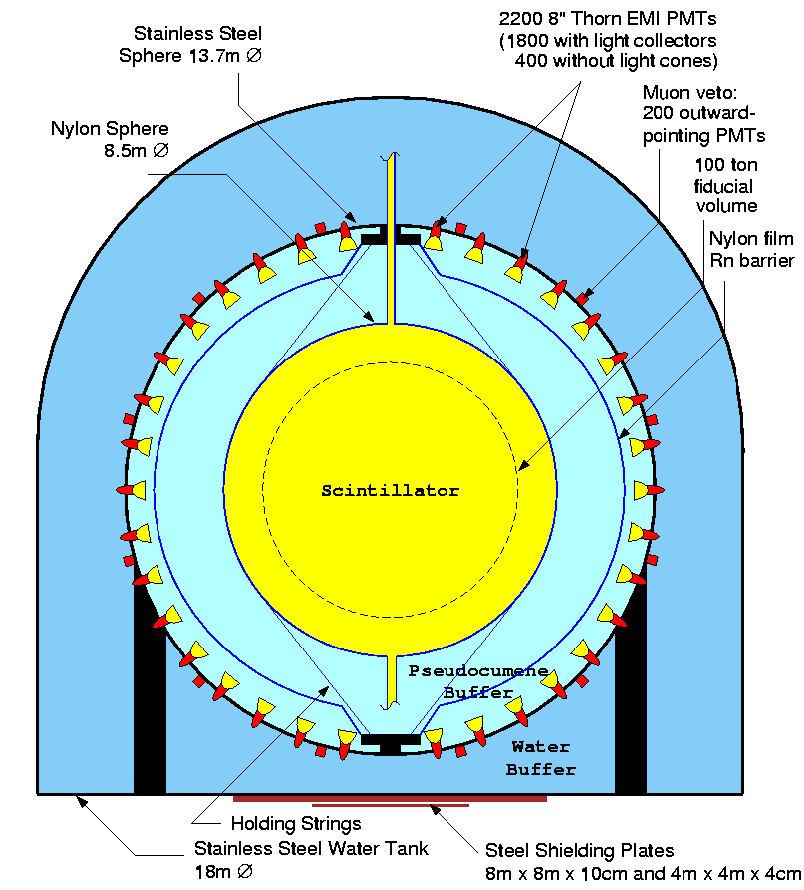 Graded Shielding

Real-time Spectroscopy
    2214 PMTs    

Ultra-pure Target
    PC + PPO (238U / 232Th ~ 10-18 g/g)

Neutrino Physics via
    Electron Elastic Scattering

Resolution at 1 MeV: 
    5% [energy]; ~ 10-15cm [position]

Muon rejection:    Efficiency > 99.992%
Major Publications
Pep & CNO limit :  Phys. Rev. Lett. 108 (2012) 051302.

7Be Adn: Physics Letters B 707 (2012) 22-26.

7Be @ 5%:  Phys. Rev. Lett. 107 (2011) 141302.

8B > 3 MeV:  Phys. Rev. D 82 (2010) 033006.

Solar antinu limits:  Phys. Lett. B 696 (2011) 191-196.

7Be @ 10%: Phys. Rev. Lett. 101 (2008) 091302.

7Be @ 17%: C. Arpesella at al. (Borexino collaboration):
Detector Calibration
Detector Calibration
Goals                                 Constrains
• Determination of the energy scale;

• Study of the uniformity of the detector response;

• Study of FV systematics at different energies and for different FV cuts;

• Validation of the Borexino Monte Carlo code and of the analytical models that are used in the analysis to describe the detector response;

• Study of the detector trigger efficiency regarding 14C and 85Kr bkg;
• The purity of the scintillator;

• Determination of the source 
source position better than 2 cm;

• Spectral shapes must represent the internal backgrounds;

• Cost, simplicity and performance
combined with versatility of the 
calibration sources (alpha, beta, 
gamma, laser etc.);

• The access pipe only 10 cm in diameter;
Hardware System
Source Location and Insertion
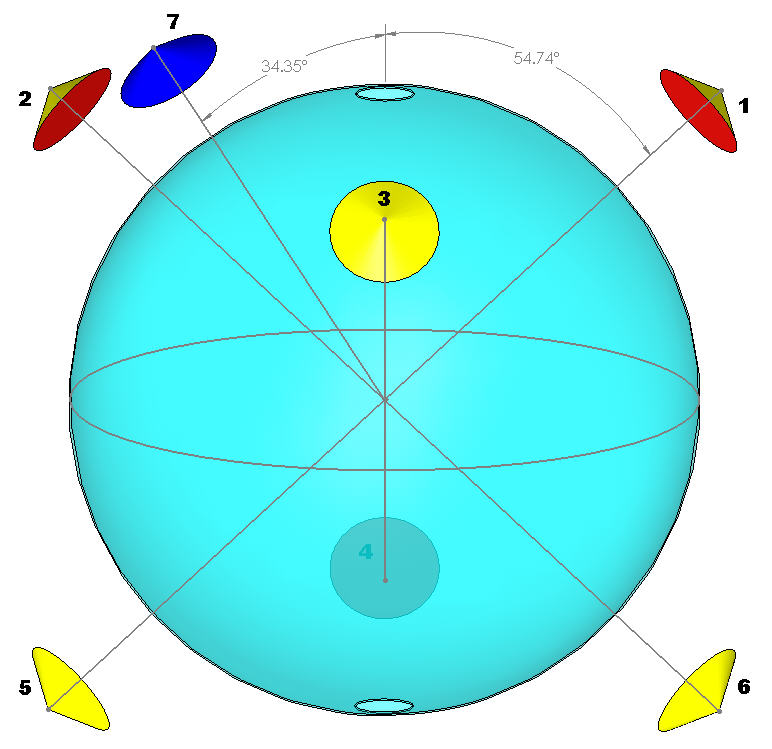 • 7 consumer-grade Kodak cameras;
• PMT positions used as reference pnt;
• Source position determined with 
an additional LED;
• 1-m neutrally buoyant rods;
• Operated in Class-10 glove-box;
• 95% of the detector volume 
covered;
Hardware System
Source Location and Insertion
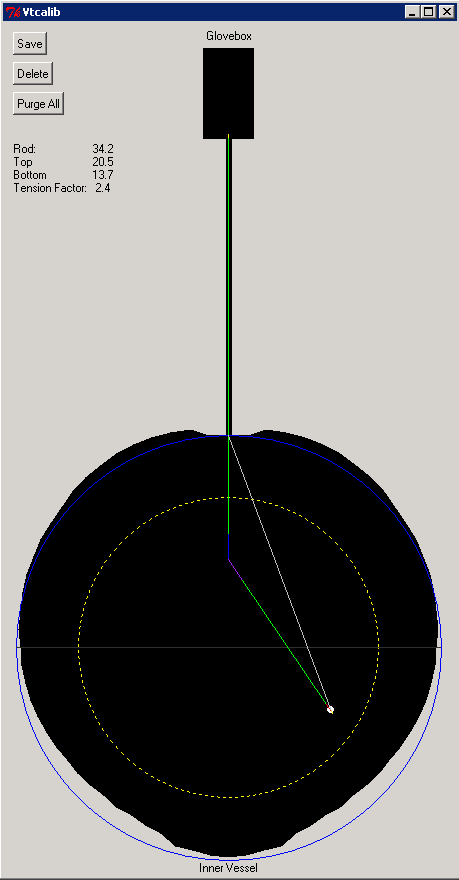 Source Insertion System
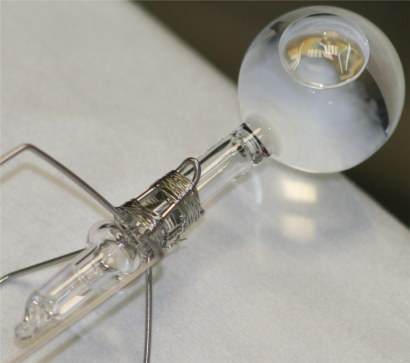 • One rod has a hinge in the center; Spring-mounted source is at the end; 
• Teflon tube containing fiber optic is used to pull assembly off axis;
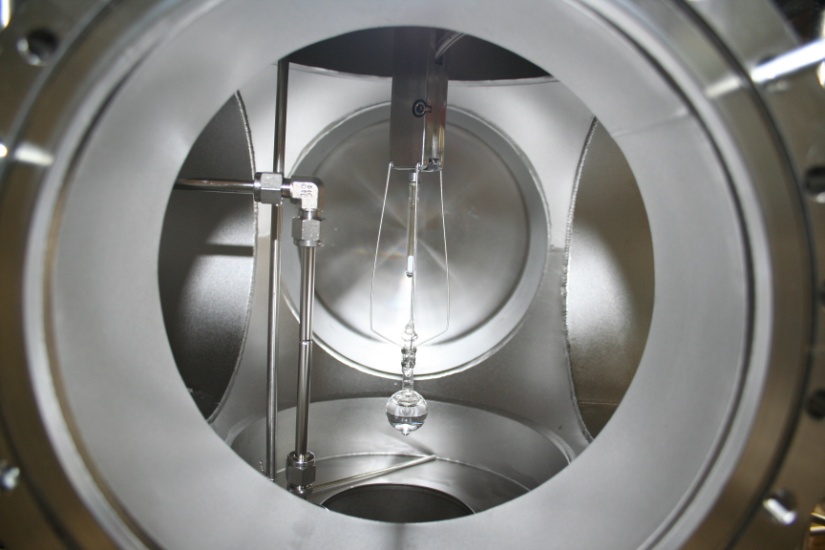 • 6-way cross couples gate valve to glovebox;

• Sliding seals for rod and tether maintain cross-glovebox ∆q;
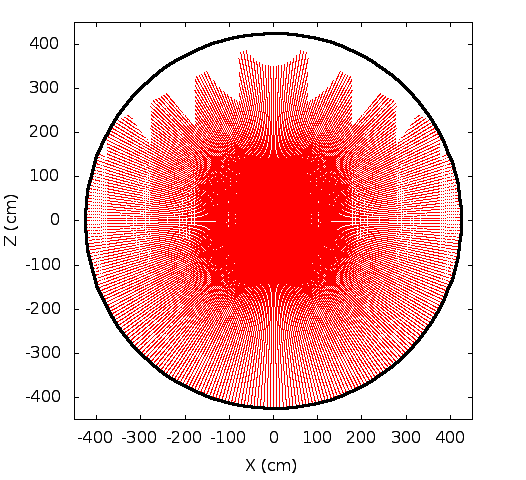 Computer controlled process system:
• Maintains N2 pressure & flow

• Monitors O2 and liquid levels
Source Location System
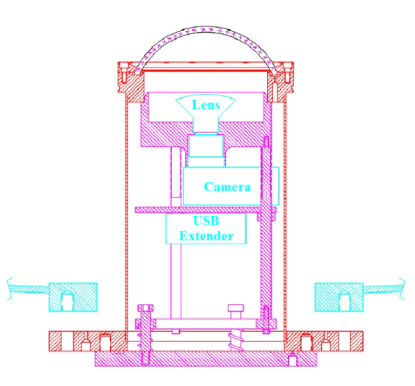 • Remote controlled

• Fitted with separate fish-eye lens

• Halogen bulbs for illumination
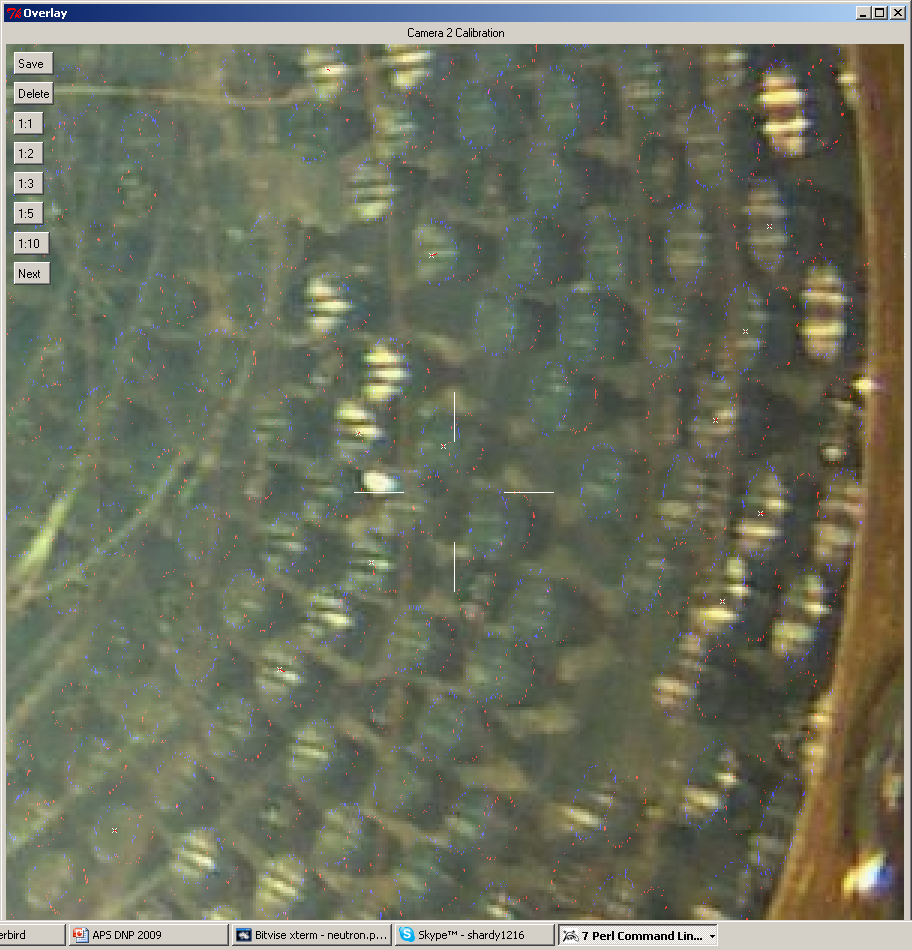 • Known PMT positions for self-calibration

• Pinhole LEDs used to account for scale + offset in subsequent images
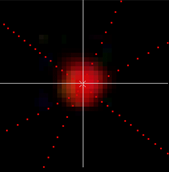 • Searches red pixels in each image for “bright spot”

• Discard cameras with > 2 cm distance from fit position (min 2 CCDs required)
Calibration Campaigns
• 4 campaignsOct  ’08, Jan ’09, Jun ’09, Jul ’09; 

• 12 different sources;


• 295 different locations;


• 54 days with 65 % duty cycle;
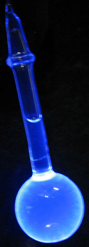 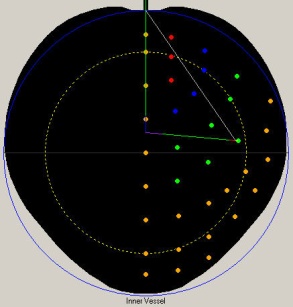 Calibration Results
Energy Scale
Pulse Shape
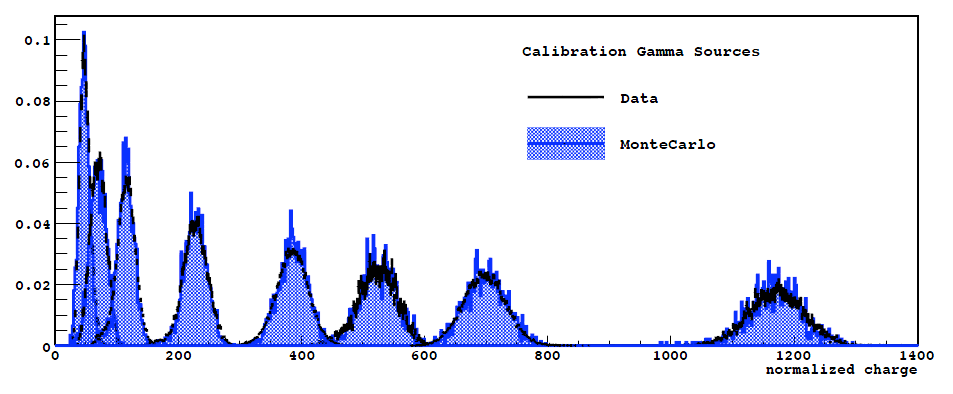 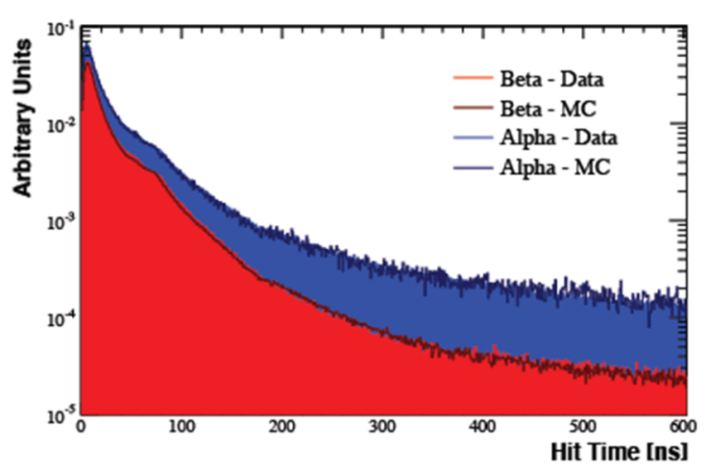 •
Position
Quenching
Gatti Parameter
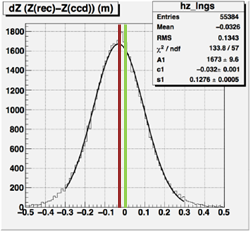 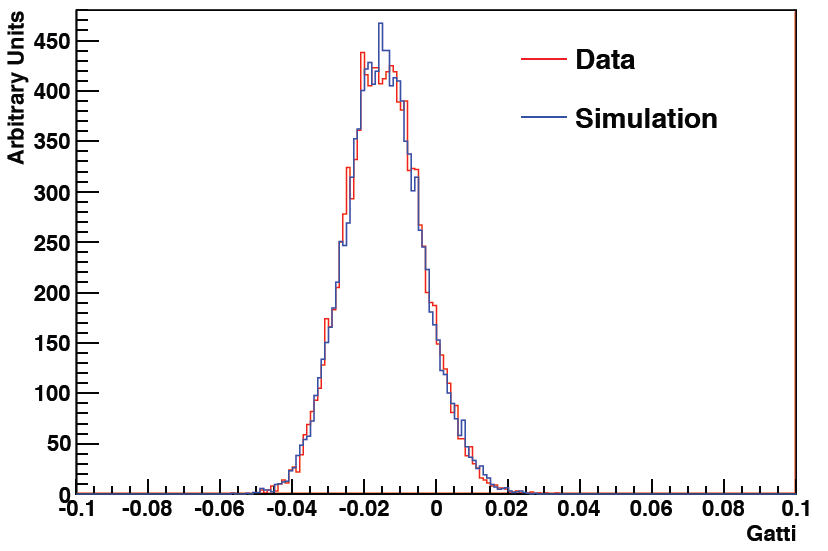 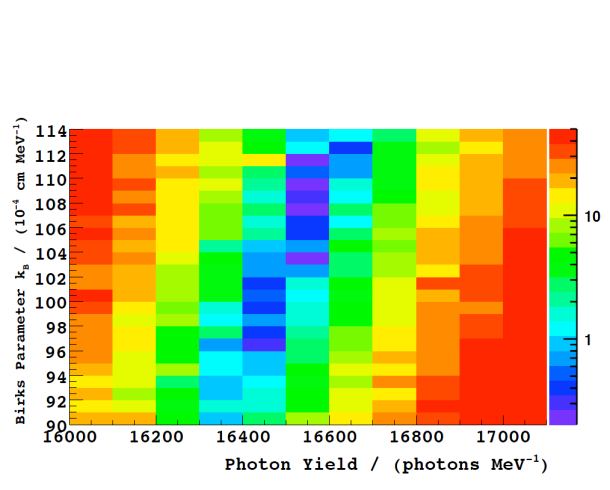 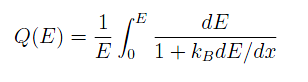 β- events 
 and
α- events
β
α
Calibration Results
• Room for improvement:
    Position Reconstruction  + 1.3, -0.5 %
    Energy Scale  ± 2.7%
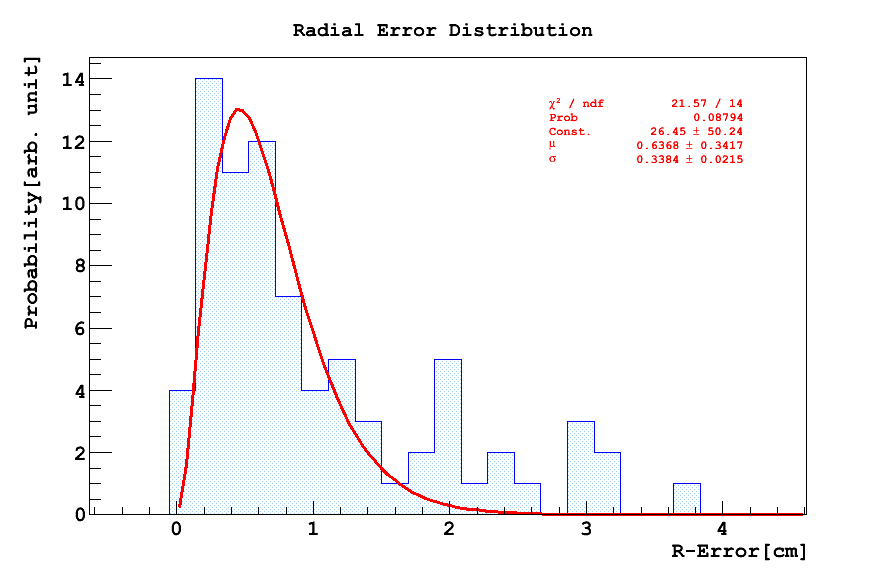 ± 0.6 cm
Original goal ± 2 cm
• The system can be used at any point:
    Required manpower – 30 members (full campaign)
    Short campaigns also considered (Radon, laser sources)
Conclusions
• Calibration software and hardware developed and built at Virginia Tech;

• System was used in multiple campaigns and proved to be highly reliable;

• For Borexino, radiopurity in the region of interest was of major concern
but no long-term contamination due to calibrations has been identified;
• Systematic errors in Borexino were reduced by more than a factor of 2;

• Large operational range allowed to study the energy reconstruction uniformity;

• The system remains on site, ready for immediate implementation; 
Currently awaiting the end of data-taking phase II in Borexino .
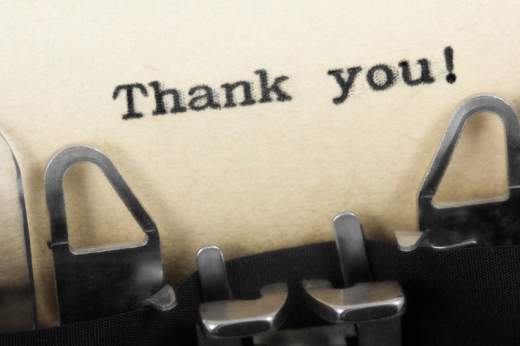 Backup
Position Reco
Mechanical Ruler Check